CHỦ ĐỀ 3
LÀM QUEN VỚI KHỐI LƯỢNG, DUNG TÍCH
BÀI 15
KI - LÔ - GAM
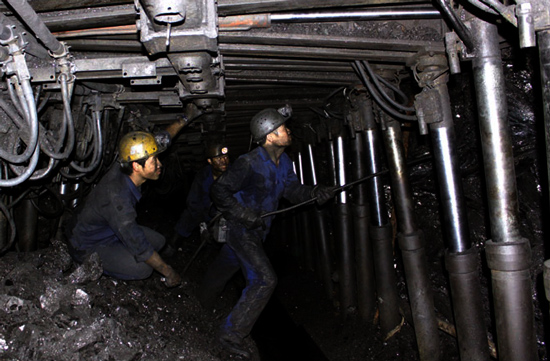 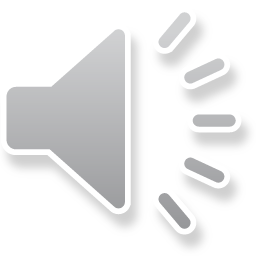 Trong lúc khai thác than dưới lòng đất, hầm mỏ chẳng may bị sập và che mất lối ra.
Các em hãy giúp những người thợ mỏ tìm được đường ra bằng cách trả lời đúng các câu hỏi.
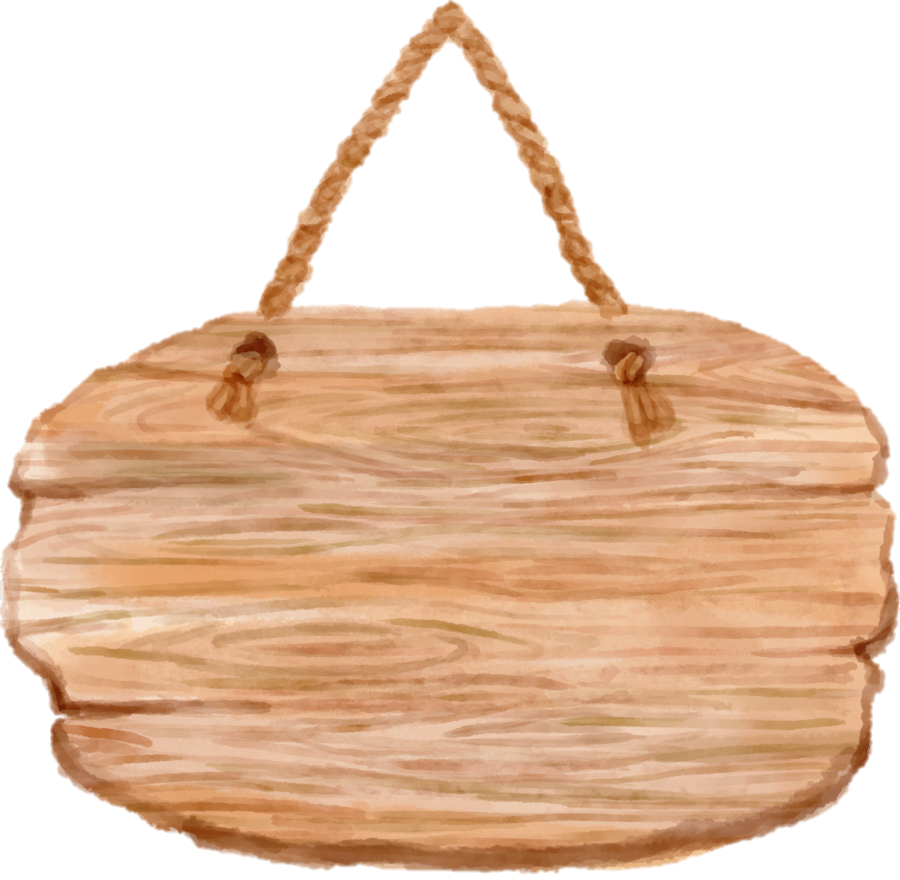 GIẢI CỨU 
THỢ MỎ
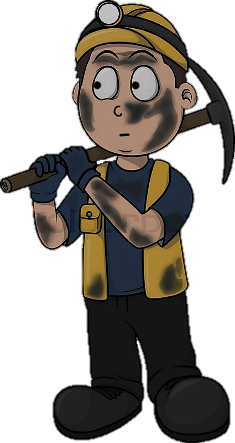 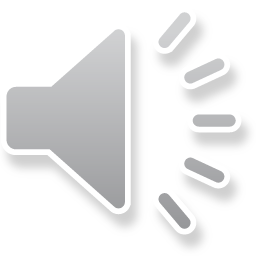 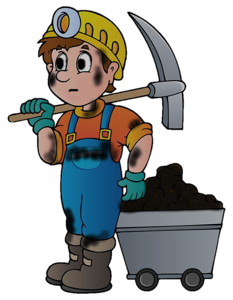 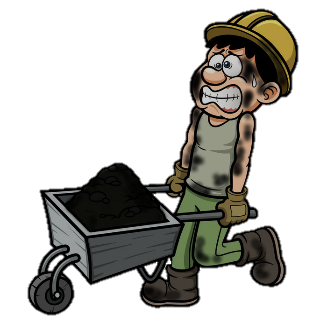 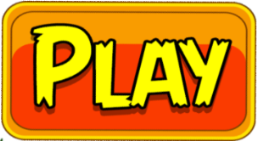 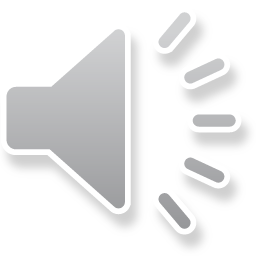 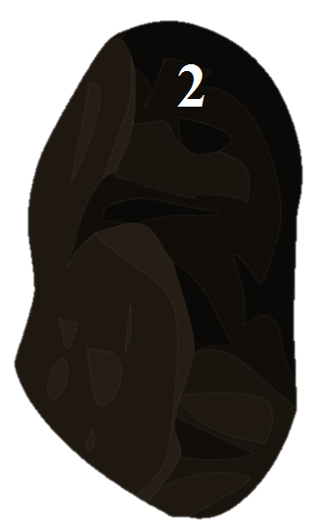 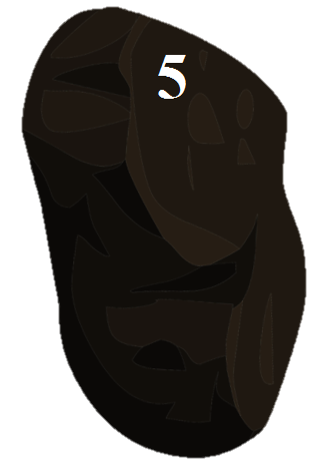 Cảm ơn các bạn đã giúp chúng tôi!
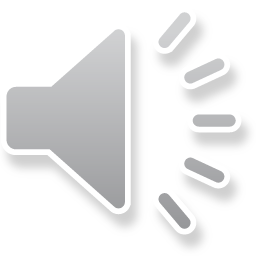 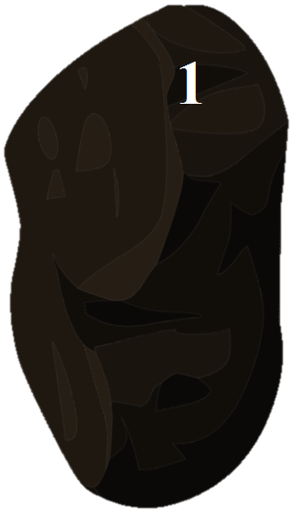 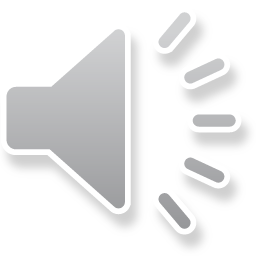 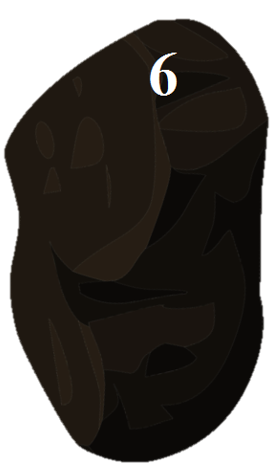 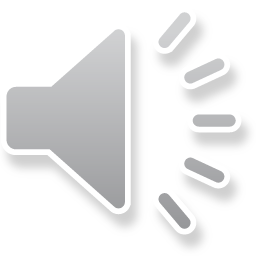 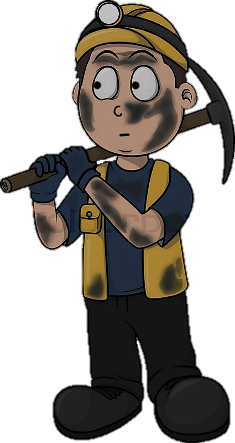 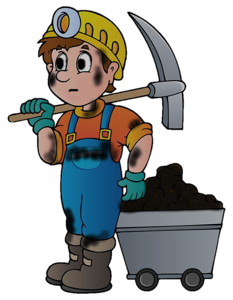 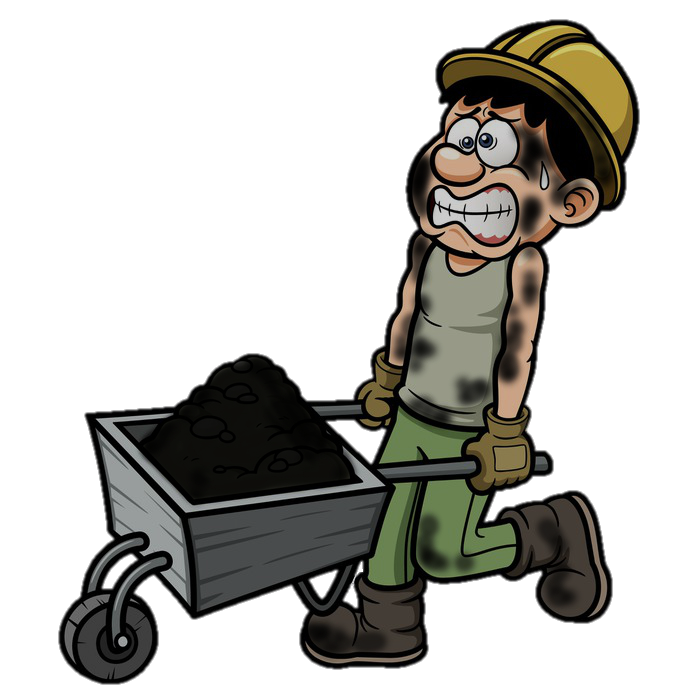 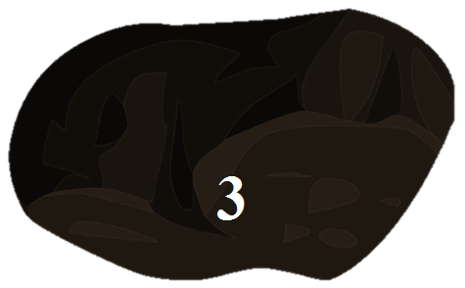 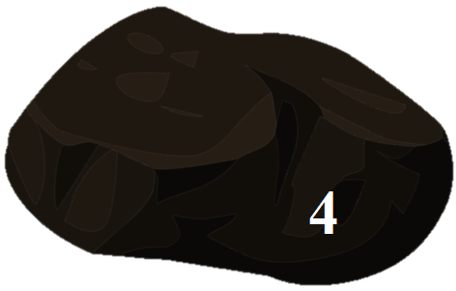 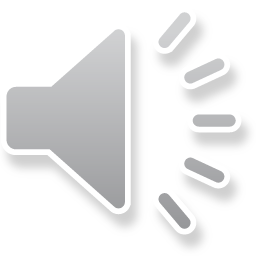 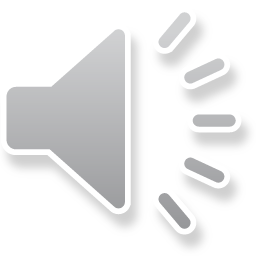 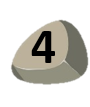 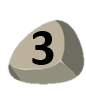 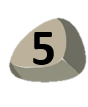 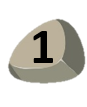 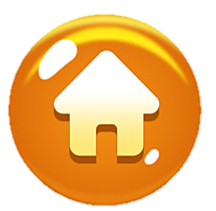 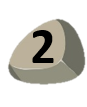 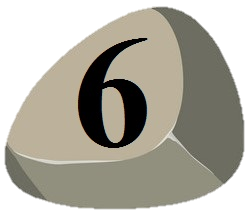 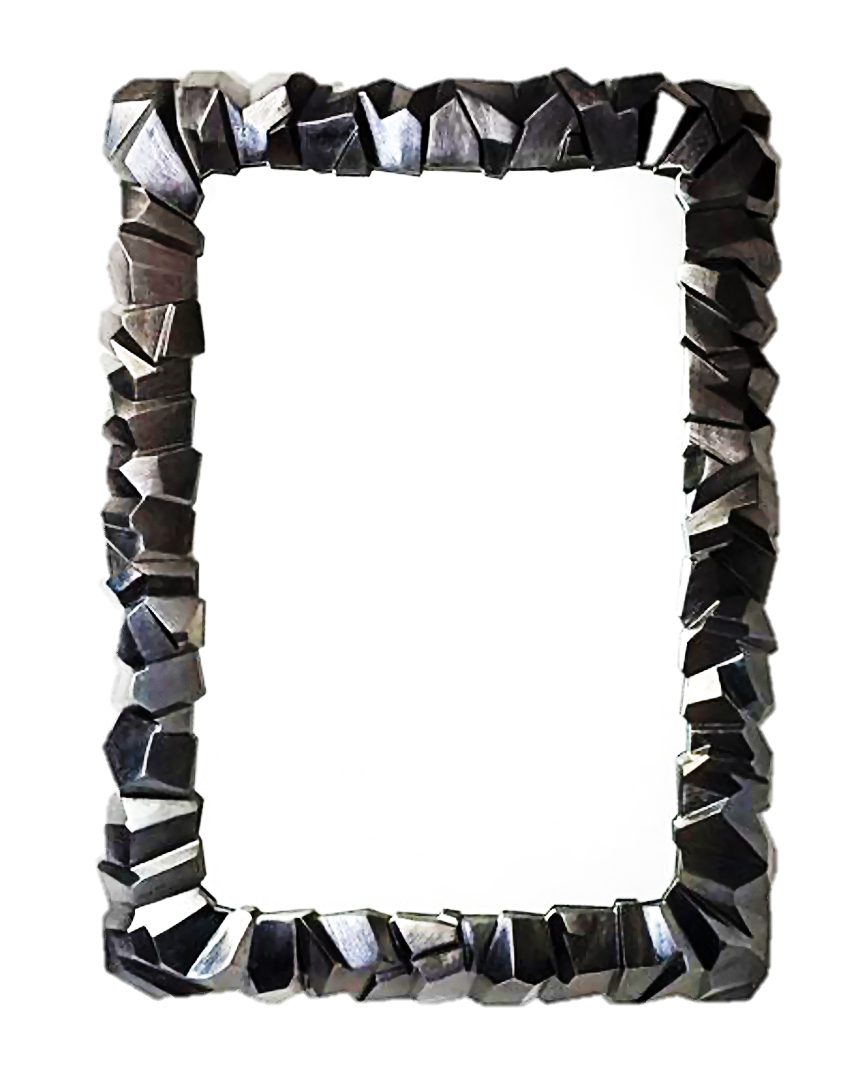 Điền dấu thích hợp vào chỗ chấm:
15 - 8...  12 - 3
A. =
B. <
C. >
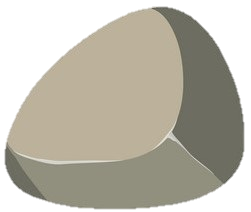 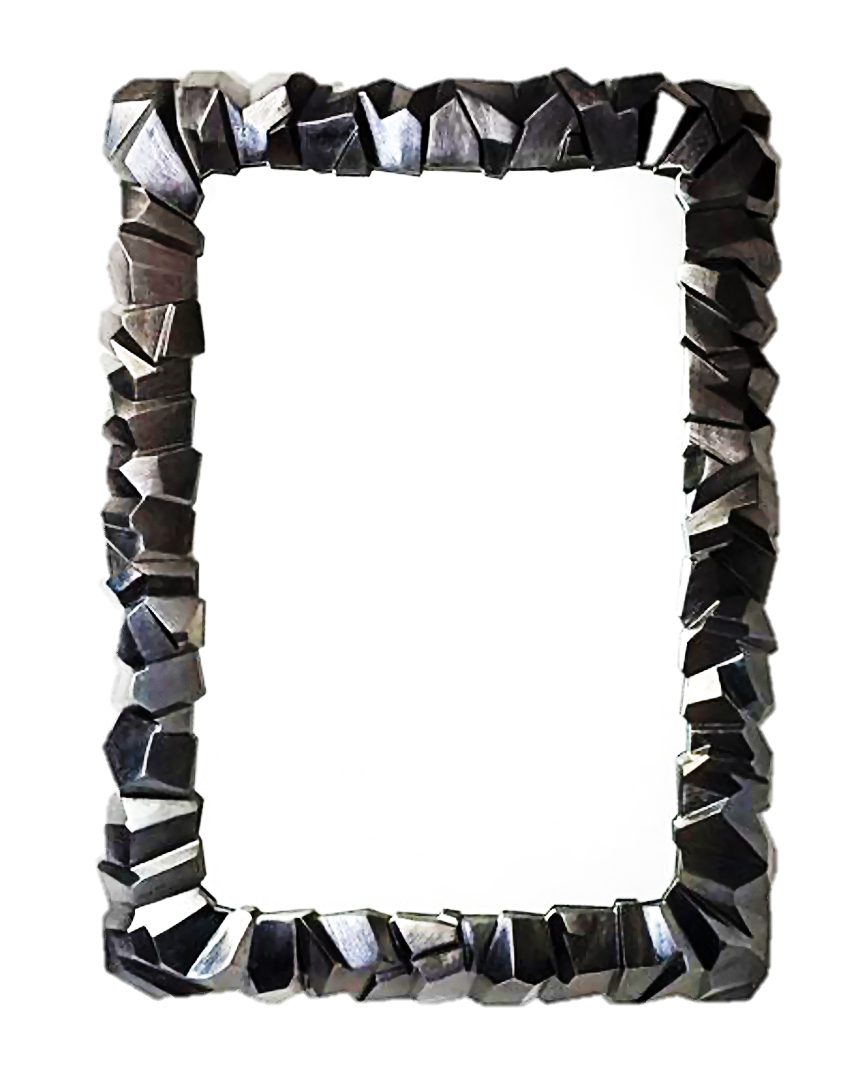 12 kg  - … = 7 kg
A. 4 kg
B. 6 kg
D. 5 kg
C. 7 kg
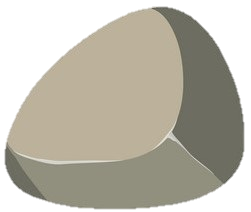 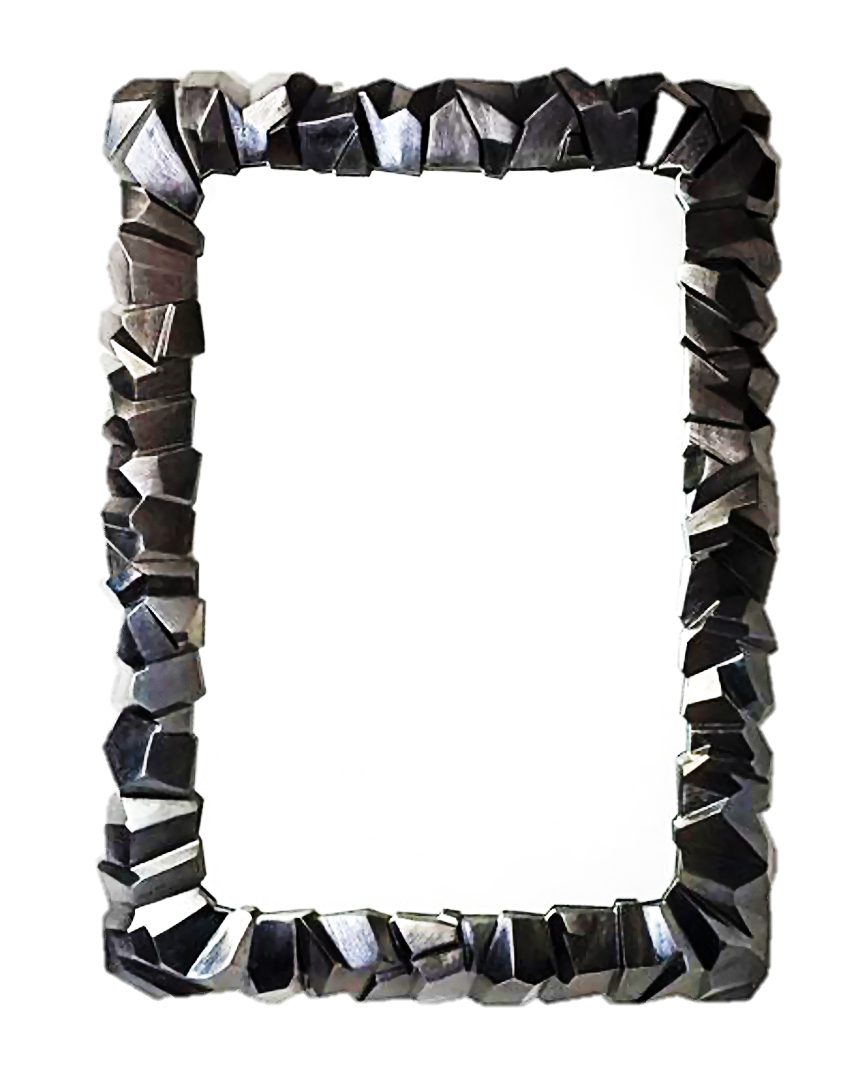 Điền dấu thích hợp vào chỗ chấm:
14 – 6 …..  7
C. >
A. =
B. <
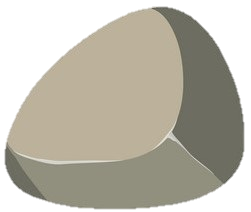 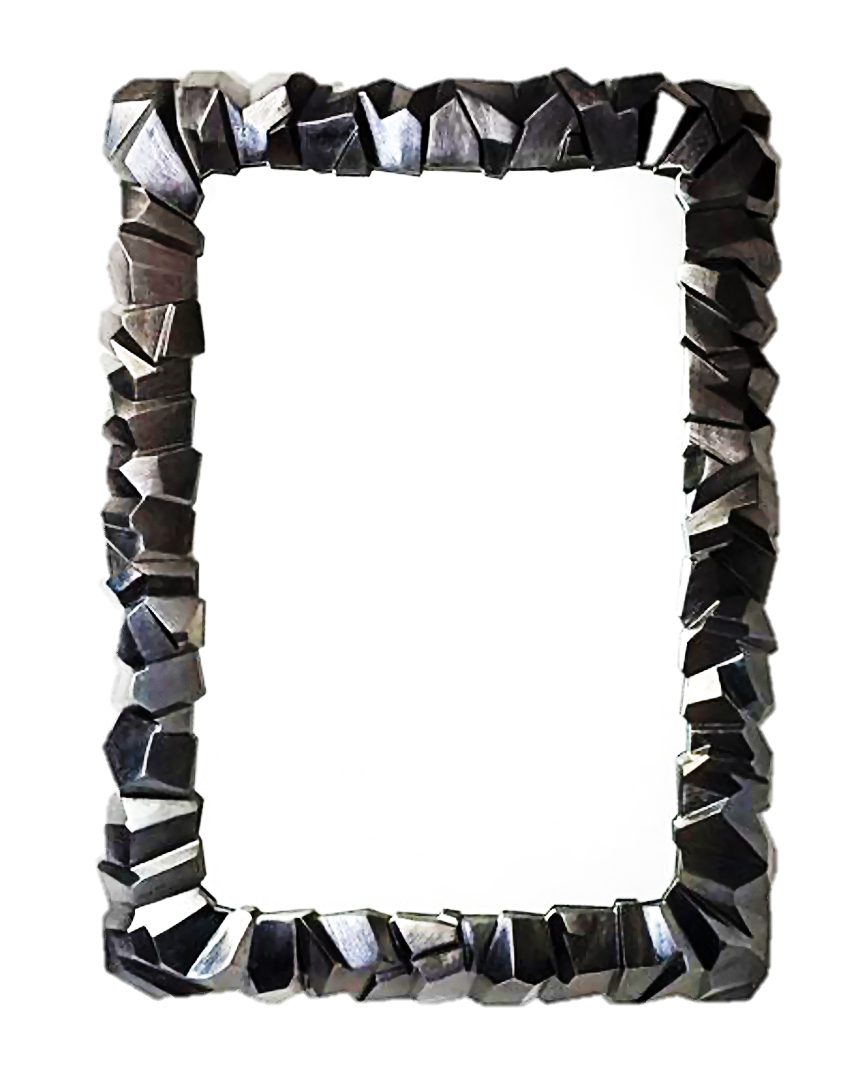 … - 6 = 5
A. 11
B. 10
D. 9
C. 12
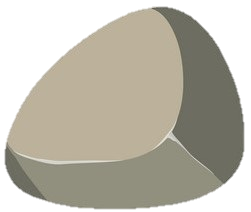 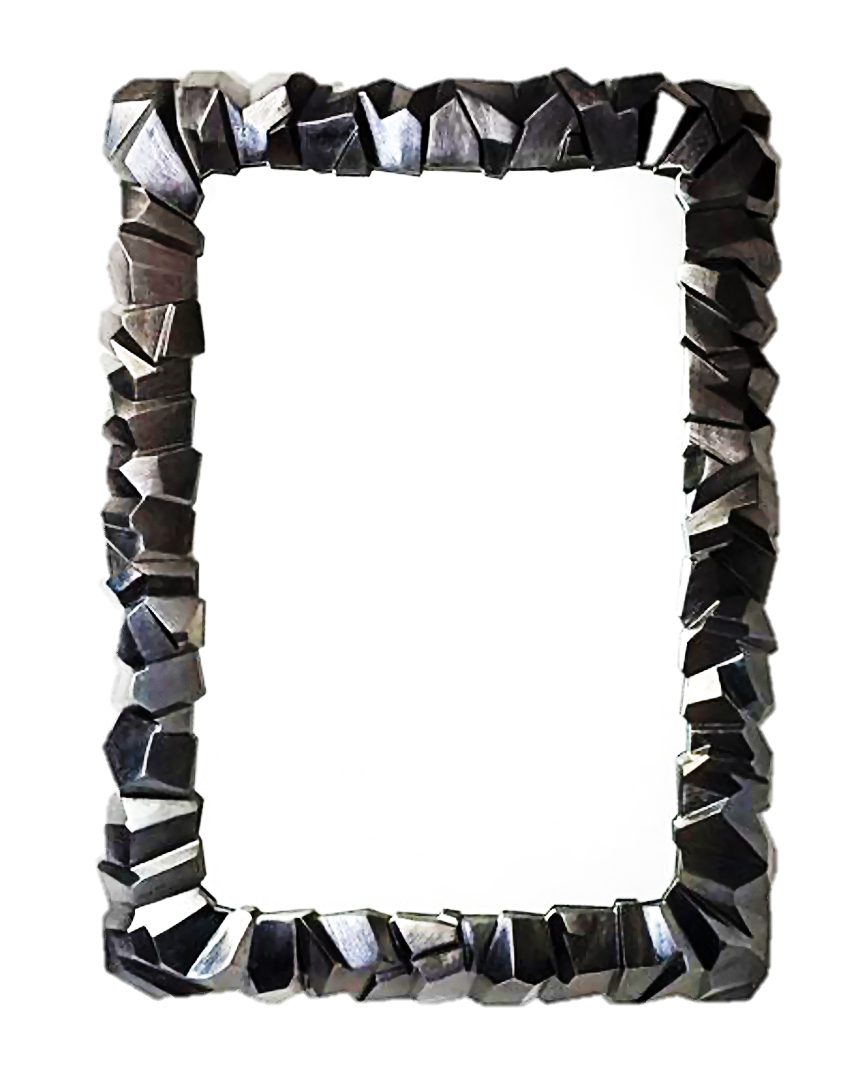 Phép tính nào 
có hiệu bằng 6
A. 13 - 8
B. 15 - 9
D. 14 - 7
C. 12 - 6
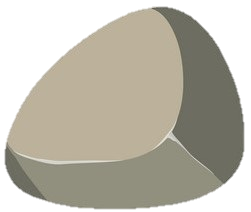 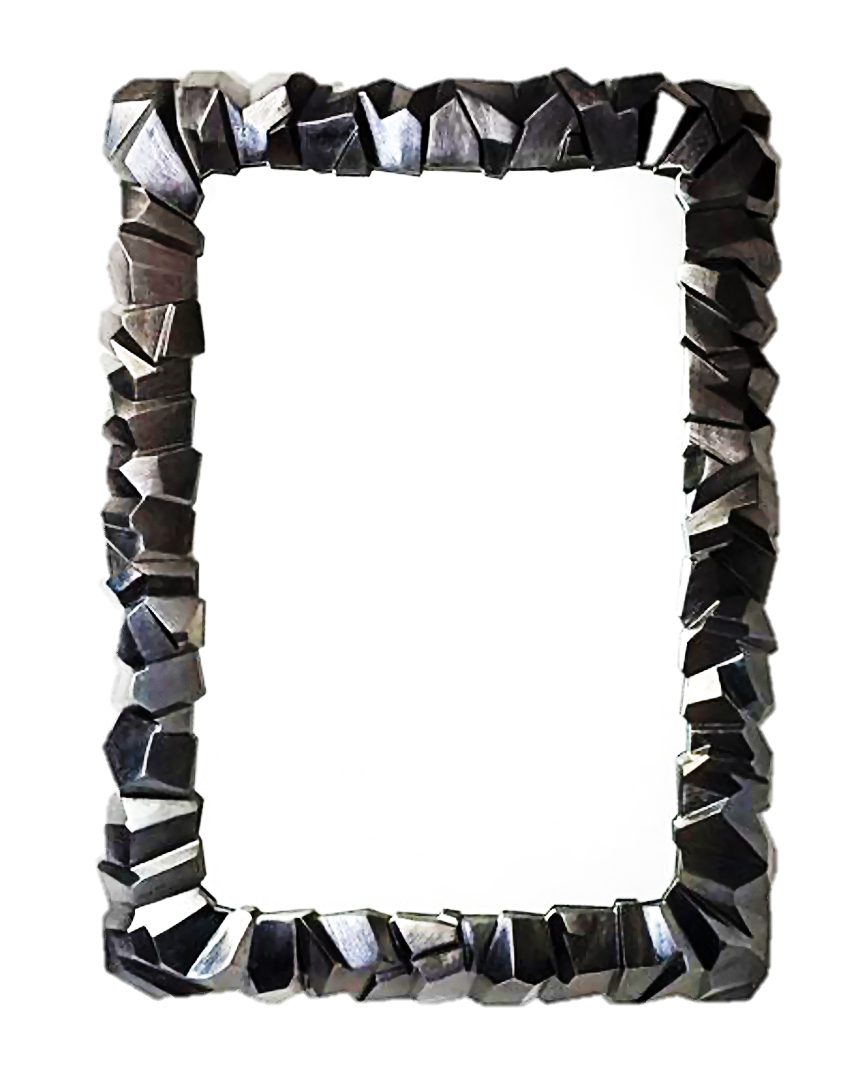 ….. – 7 = 9
A. 17
B. 15
D. 16
C. 14
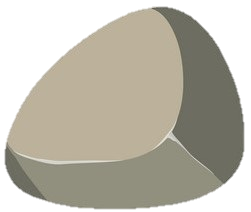 Tính (theo mẫu).
1
Mẫu:
5 kg + 4 kg = 9 kg				10 kg – 3 kg = 7 kg
9 kg + 7 kg
12 kg + 23 kg
45 kg + 20 kg
12 kg + 23 kg = 35 kg
13 kg – 9 kg
42 kg – 30 kg
60 kg – 40 kg
60 kg – 40 kg = 20 kg
13 kg – 9 kg = 4 kg
42 kg – 30 kg = 12 kg
9 kg + 7 kg = 16 kg
45 kg + 20 kg = 65 kg
Số?
2
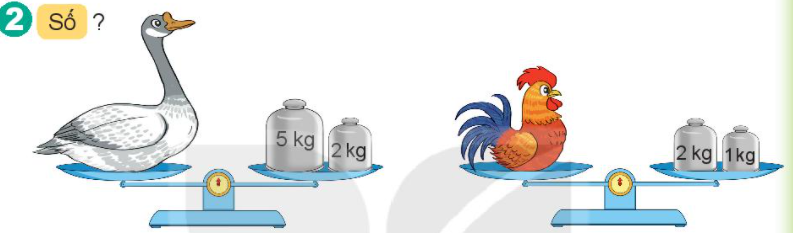 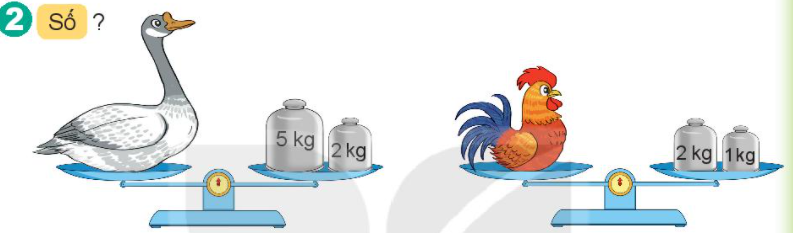 Con ngỗng cân nặng       kg.
b)  Con gà cân nặng         kg.
7
?
?
3
?
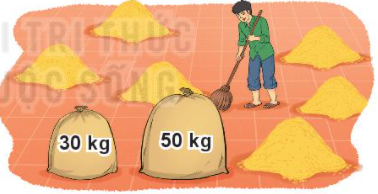 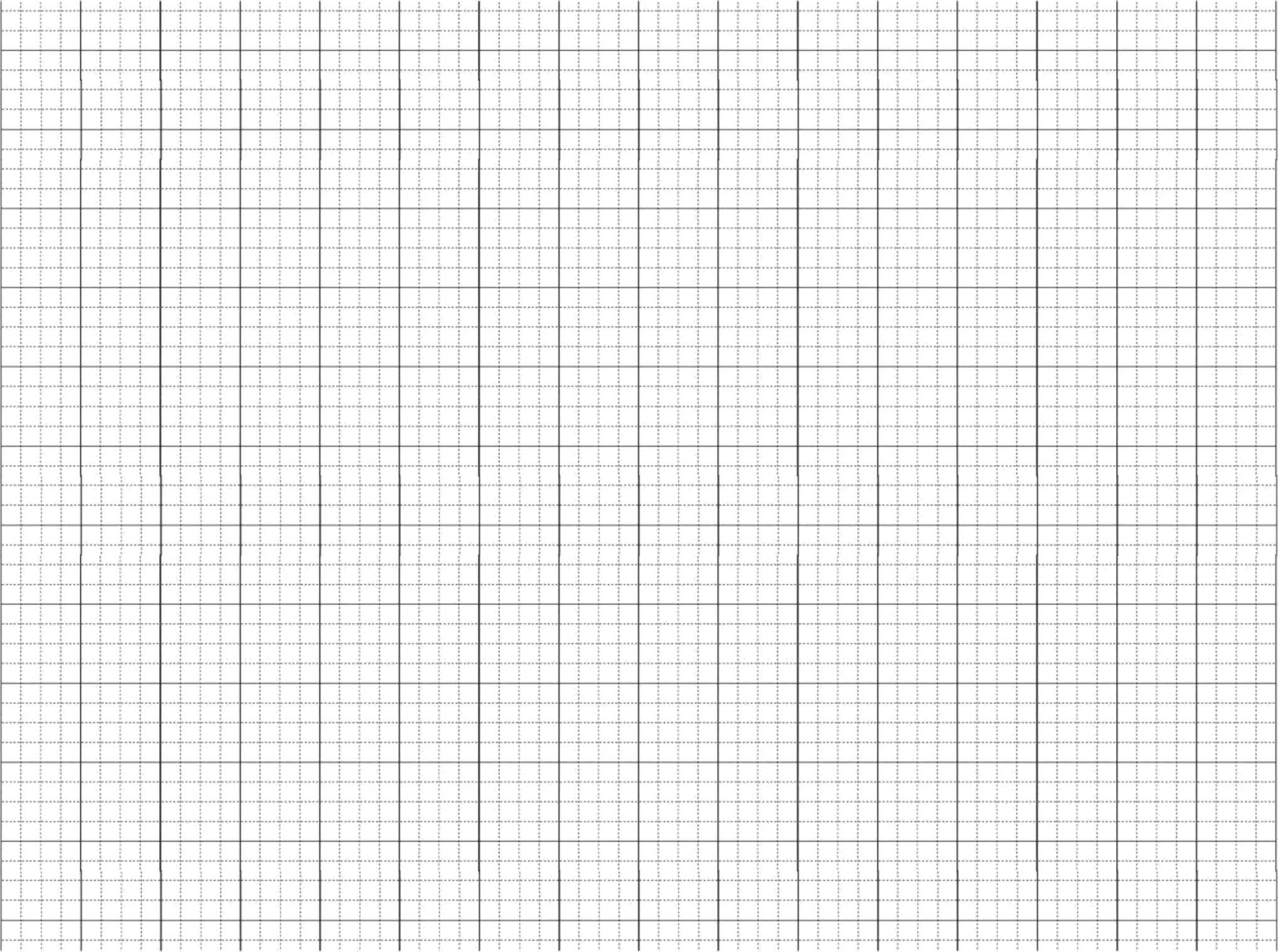 Bài giải
Số ki-lô-gam thóc của hai bao thóc là:
30+50 = 80  (kg )
Đáp số: 80 kg thóc.
Tìm tổng số ki – lô – gam thóc của hai bao thóc.
3
Ba chú rô – bốt rủ nhau đi cân. Rô – bốt A cân nặng 32 kg, rô – bốt B nặng hơn rô – bốt A là 2 kg, rô – bốt C nhẹ hơn rô – bốt A là 2 kg. Hỏi:
Rô – bốt B cân nặng bao nhiêu ki – lô – gam?
Rô – bốt C cân nặng bao nhiêu ki – lô – gam?
4
32 kg
34 kg
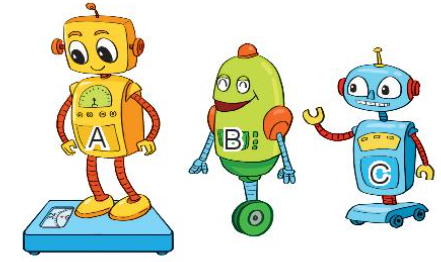 30 kg
Ba chú rô – bốt rủ nhau đi cân. Rô – bốt A cân nặng 32 kg, rô – bốt B nặng hơn rô – bốt A là 2 kg, rô – bốt C nhẹ hơn rô – bốt A là 2 kg. Hỏi:
Rô – bốt B cân nặng bao nhiêu ki – lô – gam?
Rô – bốt C cân nặng bao nhiêu ki – lô – gam?
4
>
?
32
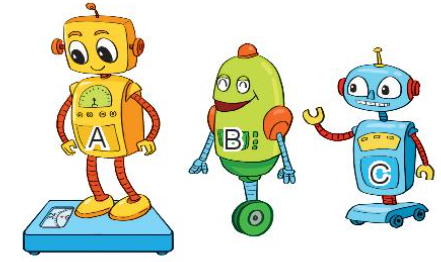 <
32
?
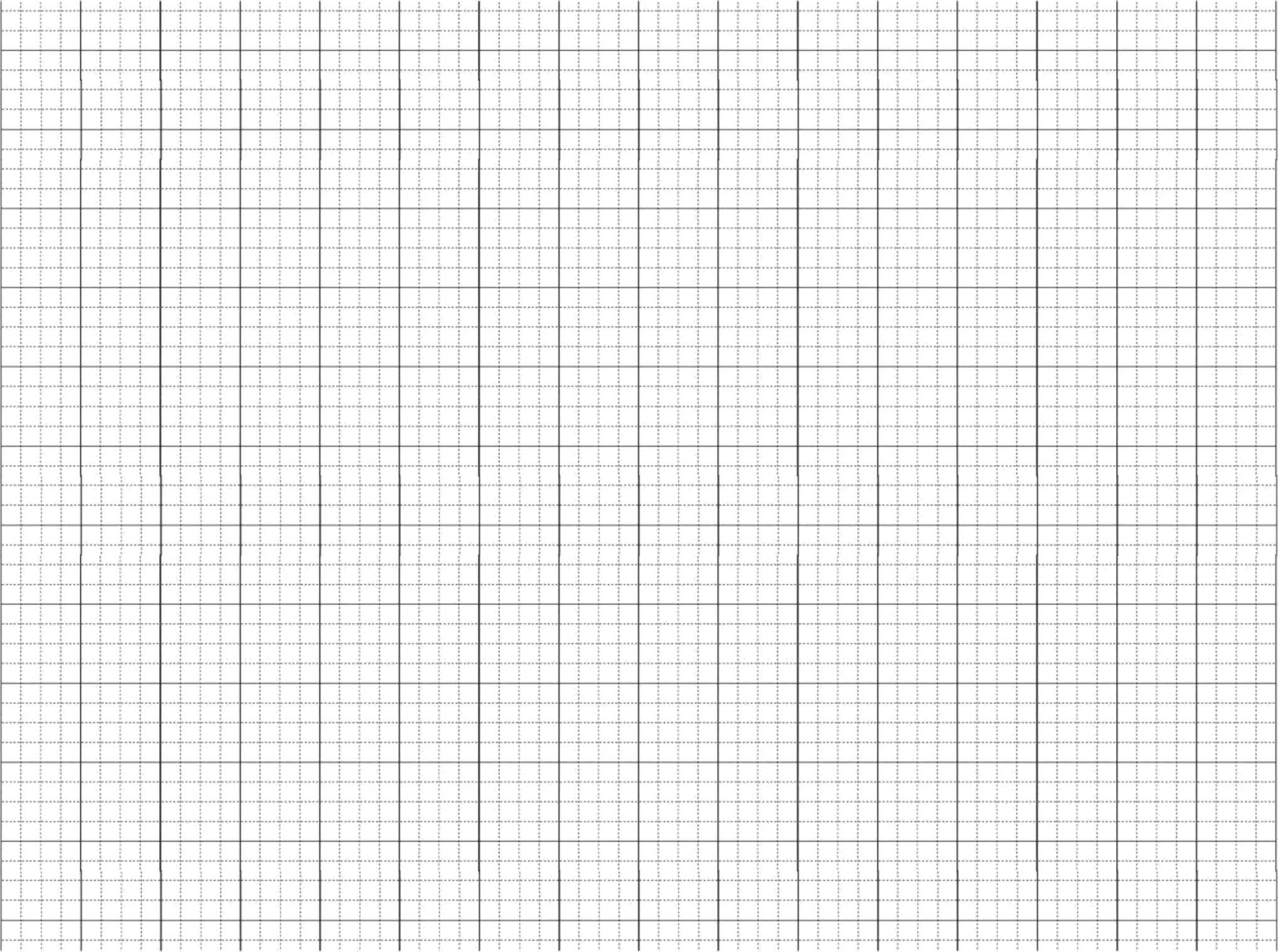 Bài giải
a)  Rô – bốt B cân nặng là:
32 + 2 = 34 ( kg)
32 kg
30 kg
34 kg
b)  Rô – bốt C cân nặng là:
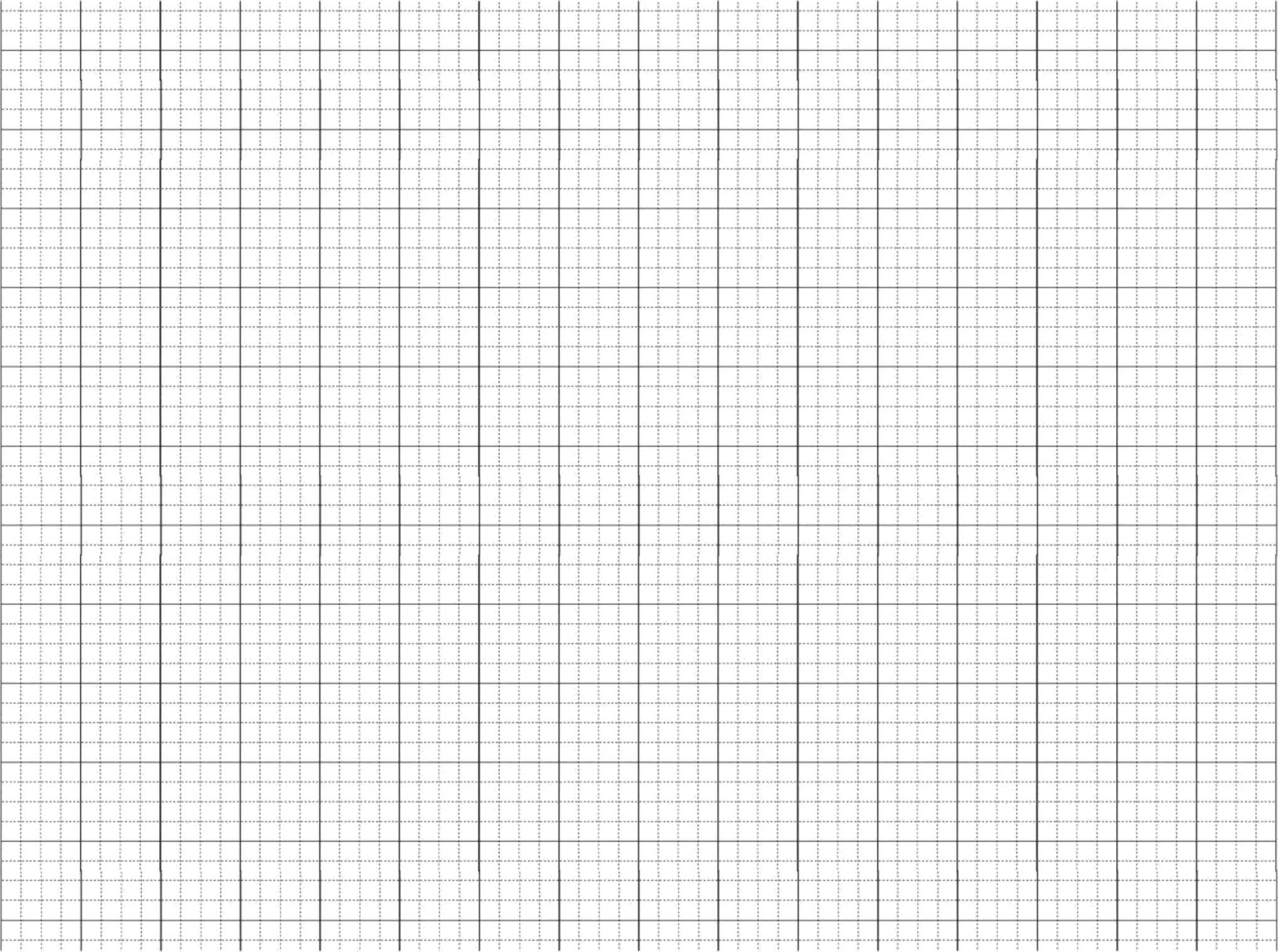 32 – 2 = 30 (kg)
Đáp số: a) 34kg
b) 30kg